Exercise #34
Secure Design Review
Write your name and answer the following on a piece of paper
What is the principle of least privilege?
1
Administriviaand Announcements
Bug Isolation
EECS 677: Software Security Evaluation
Drew Davidson
4
Where We’re At
Grab-bag topics!
Previously: Secure Design
5
Review Last Lecture
Described some of the best practices in writing secure software
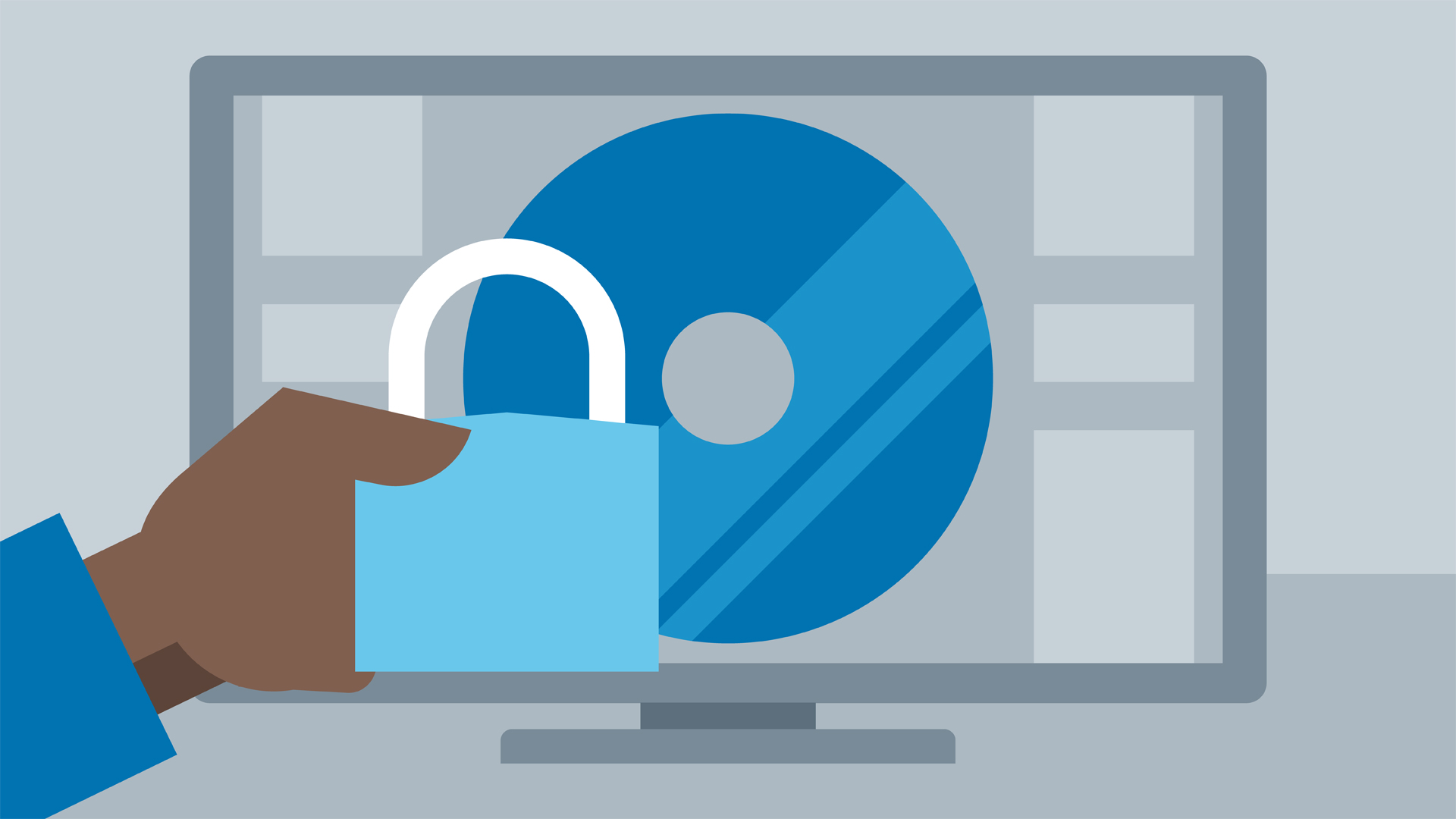 The principle of least privilege / privilege separation
Simplicity
Open design
Defense in depth
Complete mediation
Fail safe
This lecture
6
Bug Isolation
Isolating Cause-Effect Chains in program misbehavior
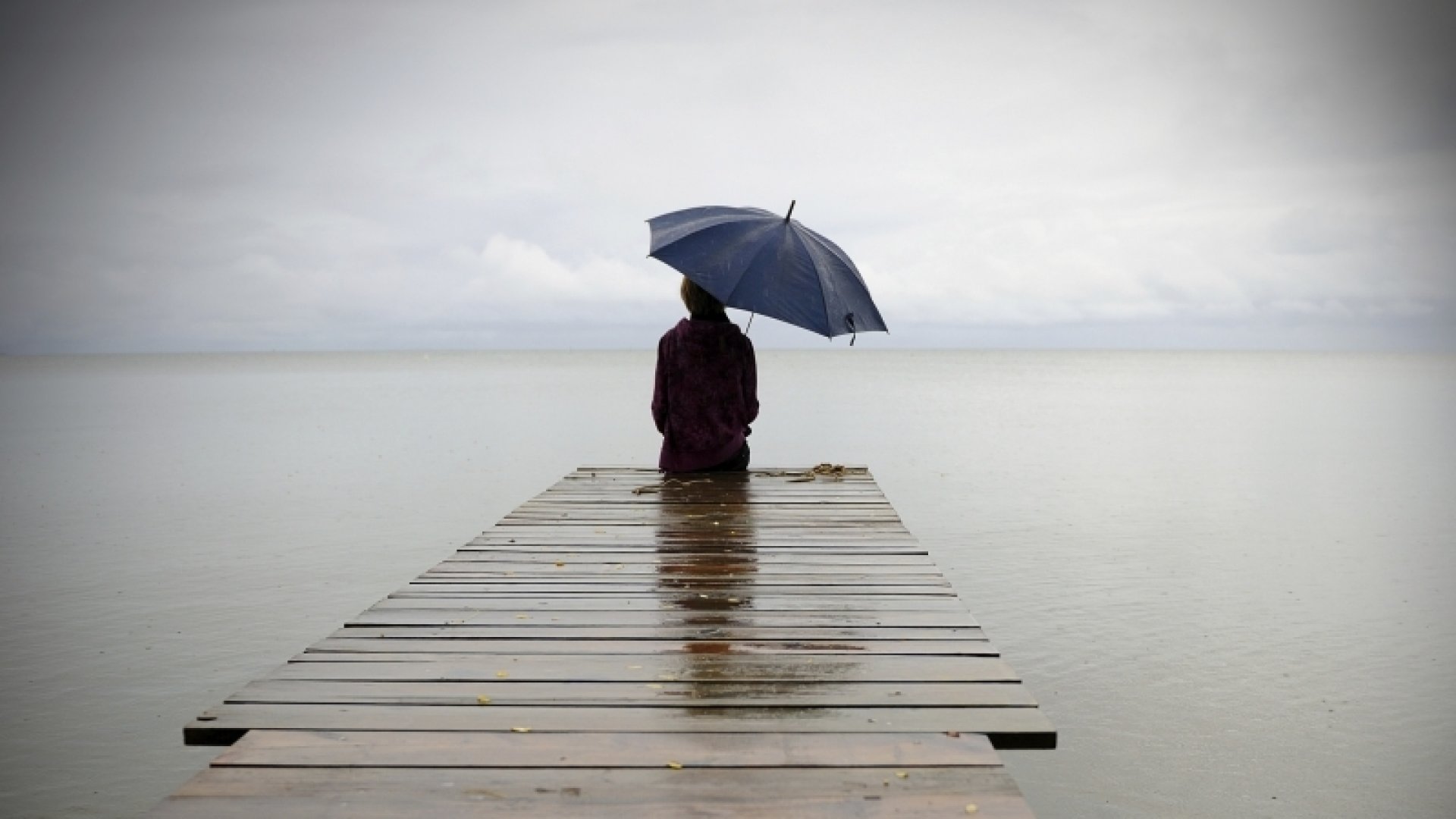 Why we isolate bugs
How we isolate bugs
Bug
From Defect to Failure
7
Bug ISolation
The anatomy of a problem
Step 1. The programmer creates a defect (an error in the code)
We care about this
Step 2. When executed, the program creates an infection (an error in the state)
Step 3. The infection propagates
Step 4. The infection causes a failure / exploit
We see this
How to fix a bug
8
Bug Isolation
Unwinding a complex issue requires careful consideration
Sufficient logging to detect failure / exploit
Insert
Simplification
Sufficient logging to trace back the propagation
Identification of the defect
Simplification
9
Bug Isolation
What part of an infection is relevant to the defect?
• Does the problem really depend on
10,000 lines of input?
• Does the failure really require this exact
schedule?
• Do we need this sequence of calls?
Experiment-Based Simplification
- For every aspect of the problem, check whether it is relevant for the problem to occur.
- If it is not, remove that aspect from the report or test case
Bug Reports
10
Bug Isolation
In practice, even a debug trace might not be available
Consider most open source software – a bug report is likely to only provide a failing case
Acting on bug reports
11
Bug Isolation
Anecdote
n 1999 Bugzilla, the bug database for the browser
Mozilla, listed more than 370 open bugs
Each bug in the database describes a scenario which
caused software to fail
these scenarios are not simplified
they may contain a lot of irrelevant information
a lot of the bug reports could be equivalent
Overwhelmed with this work Mozilla developers sent
out a call for volunteers
Process the bug reports by producing simplified bug reports
Simplifying means: turning the bug reports into minimal test
cases where every part of the input would be significant in
reproducing the failure
Mozilla Anecdote: Example
12
Bug Isolation
Printing the Following file caused Firefox to crash
<td align=left valign=top><SELECT NAME="op sys" MULTIPLE SIZE=7><OPTION VALUE="All">All<OPTION VALUE="Windows 3.1">Windows 3.1<OPTIONVALUE="Windows 95">Windows 95<OPTION VALUE="Windows98">Windows 98<OPTION VALUE="Windows ME">Windows ME<OPTIONVALUE="Windows 2000">Windows 2000<OPTION VALUE="WindowsNT">Windows NT<OPTION VALUE="Mac System 7">Mac System 7<OPTION VALUE="MacSystem 7.5">Mac System 7.5<OPTION VALUE="MacSystem 7.6.1">Mac System 7.6.1<OPTION VALUE="Mac System 8.0">Mac System8.0<OPTION VALUE="Mac System 8.5">Mac System8.5<OPTION VALUE="Mac System 8.6">Mac System 8.6<OPTION VALUE="Mac System9.x">Mac System 9.x<OPTION VALUE="MacOS X">MacOS
X<OPTION VALUE="Linux">Linux<OPTION VALUE="BSDI">BSDI<OPTIONVALUE="FreeBSD">FreeBSD<OPTION VALUE="NetBSD">NetBSD<OPTIONVALUE="OpenBSD">OpenBSD<OPTION VALUE="AIX">AIX
<OPTIONVALUE="BeOS">BeOS<OPTION VALUE="HP-UX">HP-UX<OPTION
VALUE="IRIX">IRIX<OPTION VALUE="Neutrino">Neutrino<OPTIONVALUE="OpenVMS">
OpenVMS<OPTION VALUE="OS/2">OS/2<OPTIONVALUE="OSF/1">OSF/1<OPTION VALUE="Solaris">Solaris<OPTIONVALUE="SunOS">SunOS<OPTION VALUE="other">other</SELECT></td><td align=left valign=top><SELECT NAME="priority" MULTIPLE SIZE=7><OPTION VALUE="--">--<OPTION VALUE="P1">P1<OPTION VALUE="P2">P2<OPTIONVALUE="P3">P3<OPTION VALUE="P4">P4<OPTIONVALUE="P5">P5</SELECT></td><td align=left valign=top><SELECT NAME="bug severity" MULTIPLE SIZE=7><OPTION VALUE="blocker">blocker<OPTION VALUE="critical">critical<OPTIONVALUE="major">major<OPTIONVALUE="normal">normal<OPTION VALUE="minor">minor<OPTIONVALUE="trivial">trivial<OPTION VALUE="enhancement">enhancement</SELECT></tr></table>
WHY?
Cause and Effect
13
Bug Isolation
Frequently, a subset of input will be the culprit and the rest is incidental
This circumstance creates both the means and motivation for minimizing test cases
View minimization as a binary search (or at least a reduction of search space)
Cause and Effect
14
Bug Isolation
1 <SELECT NAME="priority" MULTIPLE SIZE=7> F
2 <SELECT NAME="priority" MULTIPLE SIZE=7> P
3 <SELECT NAME="priority" MULTIPLE SIZE=7> P
4 <SELECT NAME="priority" MULTIPLE SIZE=7> P
5 <SELECT NAME="priority" MULTIPLE SIZE=7> F
6 <SELECT NAME="priority" MULTIPLE SIZE=7> F
7 <SELECT NAME="priority" MULTIPLE SIZE=7> P
8 <SELECT NAME="priority" MULTIPLE SIZE=7> P
9 <SELECT NAME="priority" MULTIPLE SIZE=7> P
10 <SELECT NAME="priority" MULTIPLE SIZE=7> F
11 <SELECT NAME="priority" MULTIPLE SIZE=7> P
12 <SELECT NAME="priority" MULTIPLE SIZE=7> P
13 <SELECT NAME="priority" MULTIPLE SIZE=7> P
14 <SELECT NAME="priority" MULTIPLE SIZE=7> P
15 <SELECT NAME="priority" MULTIPLE SIZE=7> P
16 <SELECT NAME="priority" MULTIPLE SIZE=7> F
17 <SELECT NAME="priority" MULTIPLE SIZE=7> F
18 <SELECT NAME="priority" MULTIPLE SIZE=7> F
19 <SELECT NAME="priority" MULTIPLE SIZE=7> P
20 <SELECT NAME="priority" MULTIPLE SIZE=7> P
21 <SELECT NAME="priority" MULTIPLE SIZE=7> P
22 <SELECT NAME="priority" MULTIPLE SIZE=7> P
23 <SELECT NAME="priority" MULTIPLE SIZE=7> P
24 <SELECT NAME="priority" MULTIPLE SIZE=7> P
25 <SELECT NAME="priority" MULTIPLE SIZE=7> P
26 <SELECT NAME="priority" MULTIPLE SIZE=7> F
Delta Debugging
15
Bug Isolation
What part of an infection is relevant to the defect?
It is very tedious (but highly mechanical) to modify and re-test program aspects
Tasty target 
for automation!
Delta Debugging: Needs
16
Bug Isolation
A Failing test Case and a Passing test Case
Delta Debugging: Algorithm
17
Bug Isolation
def dd(c_pass, c_fail):
	n = 2
	while true:
	delta = listminus(c_fail, c_pass)
	deltas = split(delta, n); offset = 0; j = 0
	while j < n:
		i = (j + offset) % n
		next_c_pass = listunion(c_pass, deltas[i])
		next_c_fail = listminus(c_fail, deltas[i])
		if test(next_c_fail) == FAIL and n == 2:
			c_fail = next_c_fail; n = 2; offset = 0; break
		elif test(next_c_fail) == PASS:
			c_pass = next_c_fail; n = 2; offset = 0; break
		elif test(next_c_pass) == FAIL:
			c_fail = next_c_pass; n = 2; offset = 0; break
		elif test(next_c_fail) == FAIL:
			c_fail = next_c_fail; n = max(n - 1, 2); offset = i; break
		elif test(next_c_pass) == PASS:
			c_pass = next_c_pass; n = max(n - 1, 2); offset = i; break
		else:
			j = j + 1
	if j >= n:
		if n >= len(delta):
			return (delta, c_pass, c_fail)
		else:
			n = min(len(delta), n * 2)
Delta Debugging: Applications
18
Bug Isolation
It’s not just for manipulating input!
Consider determining bugs caused by…
- Code changes
- Thread interleavings
Cooperative Bug Isolation
19
Bug Isolation
Fault Localization Is Expensive!
Gathering sufficient telemetry slows down programs
Much of the logging won’t be useful in the end
Key Idea
Statistically distribute logging across the userbase
Good news! Works best in the circumstances where it is most needed
Cooperative Bug Isolation
20
Bug Isolation
Basic Scheme
Each user records 1% of everything
Adapts the sparse sampling scheme by Arnold and Ryder
How to Sample?
One idea: randomize …
if (rand(100)== 0){ check (p != NULL); }
p = p->next;
if (rand(100) == 0){ check (i < max); }
total += sizes[i];
check (p != NULL);
p = p->next;
check (i < max);
total += sizes[i];
… but rand(100) is super expensive!
Cooperative Bug Isolation
21
Bug Isolation
How to Sample?
One idea: randomize …
if (rand(100)== 0){ check (p != NULL); }
p = p->next;
if (rand(100) == 0){ check (i < max); }
total += sizes[i];
check (p != NULL);
p = p->next;
check (i < max);
total += sizes[i];
… but rand(100) is super expensive!
Another idea: global counter
if (k++ % 100 == 0){ check (p != NULL); }
p = p->next;
if (k++ % 100 == 0){ check (i < max); }
total += sizes[i];
You’ll never get the second check!
Cooperative Bug Isolation
22
Bug Isolation
How to Sample?
One idea: randomize …
if (rand(100)== 0){ check (p != NULL); }
p = p->next;
if (rand(100) == 0){ check (i < max); }
total += sizes[i];
check (p != NULL);
p = p->next;
check (i < max);
total += sizes[i];
… but rand(100) is super expensive!
CBI’s working solution
Another idea: global counter
- Use a randomized global countdown
- Restore the countdown by sampling from a geometric distribution
if (k++ % 100 == 0){ check (p != NULL); }
p = p->next;
if (k++ % 100 == 0){ check (i < max); }
total += sizes[i];
You’ll never get the second check!
Cooperative Bug Isolation
23
Bug Isolation
CBI’s Sampling Method
Benefits
- Use a randomized global countdown
- Restore the countdown by sampling from a geometric distribution
- Doesn’t use clock interrupt
- Isn’t periodic
- Deciding to check is relatively quick
Cooperative Bug Isolation
24
Bug Isolation
Real CBI is slightly more complex
Smart(er) about what points to instrument
- Essentially finds acyclic regions of the control flow and instruments intelligently
- Clones regions of code with a “fast” variant and a “slow” variant
A number of optimizations exist to make countdown lookup faster
- e.g. Caching a global variable in local function such that it might be better optimized without interprocedural analysis
Wrap-Up
25
Bug Isolation
Importance of simplification in fixing/securing programs
Methods include collaborative bug isolation / delta debugging